Epidemiologické studie 2
METODOLOGIE VĚDECKÉHO VÝZKUMU

Mgr. Anna Polcrová
31. 3. 2022
Fáze výzkumu
FÁZE PŘÍPRAVNÁ
 Formulace teoretického či praktického problému. ​
 Formulace teoretické hypotézy. ​
 Formulace souboru pracovních hypotéz.
 Design - výběr ​typu studie
 Rozhodnutí o populaci a vzorku. ​
 Pilotní studie. ​
 Rozhodnutí o technice sběru dat. ​
 Konstrukce nástrojů pro sběr. ​
 Předvýzkum.​
FÁZE REALIZAČNÍ
 Sběr dat. ​
FÁZE ZÁVĚREČNÁ
 Analýza dat. ​
 Interpretace, závěry, teoretické zobecnění
Cvičení – porozumění studiím
Jaký byl cíl prezentované studie (aims/objectives of the study)
Jaká populace byla sledována
O jaký typ epidemiologické studie se jedná
K jakým závěrům autoři došli
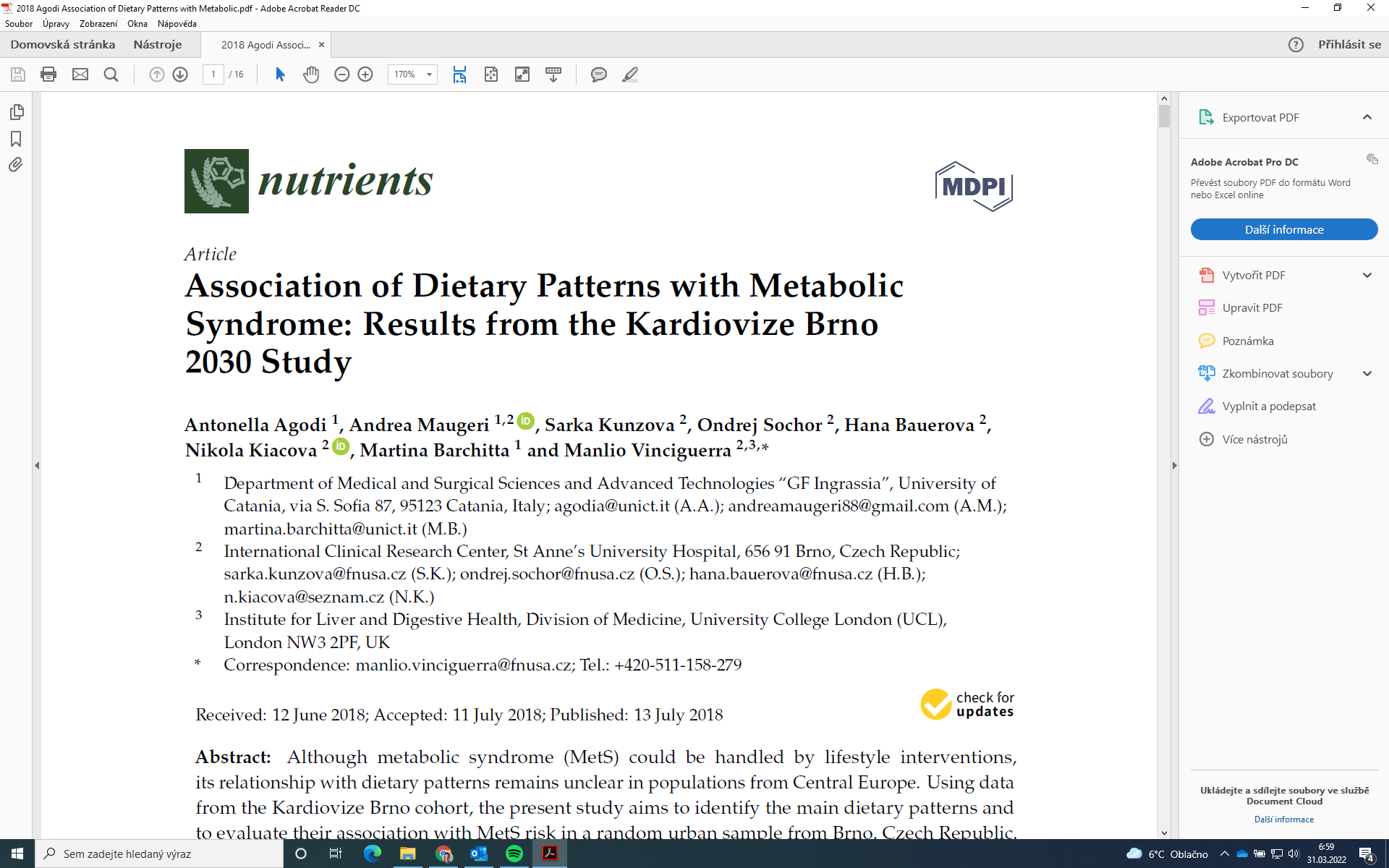 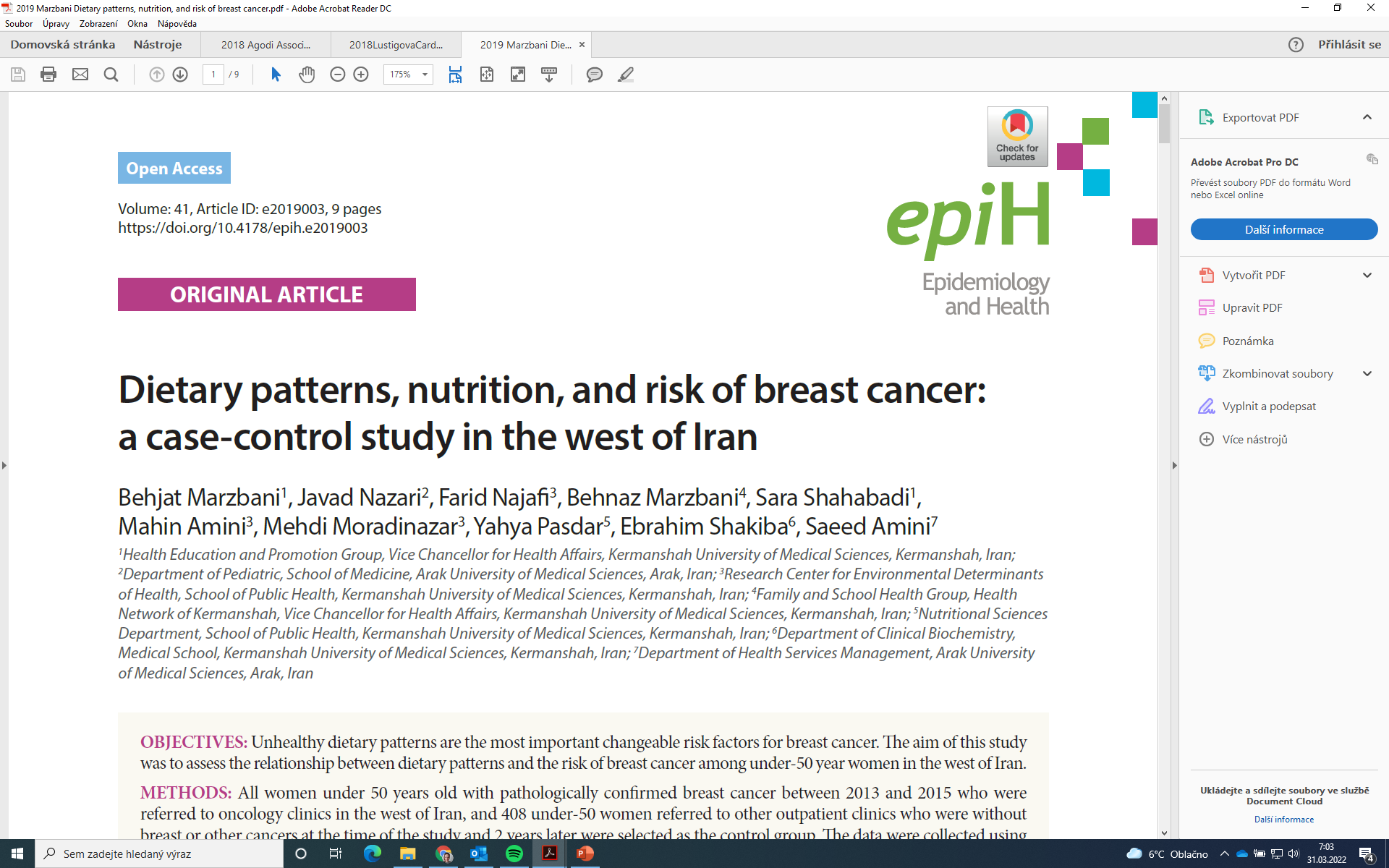 Jaký byl cíl prezentované studie (aims/objectives of the study)
Jaká populace byla sledována
O jaký typ epidemiologické studie se jedná
K jakým závěrům autoři došli
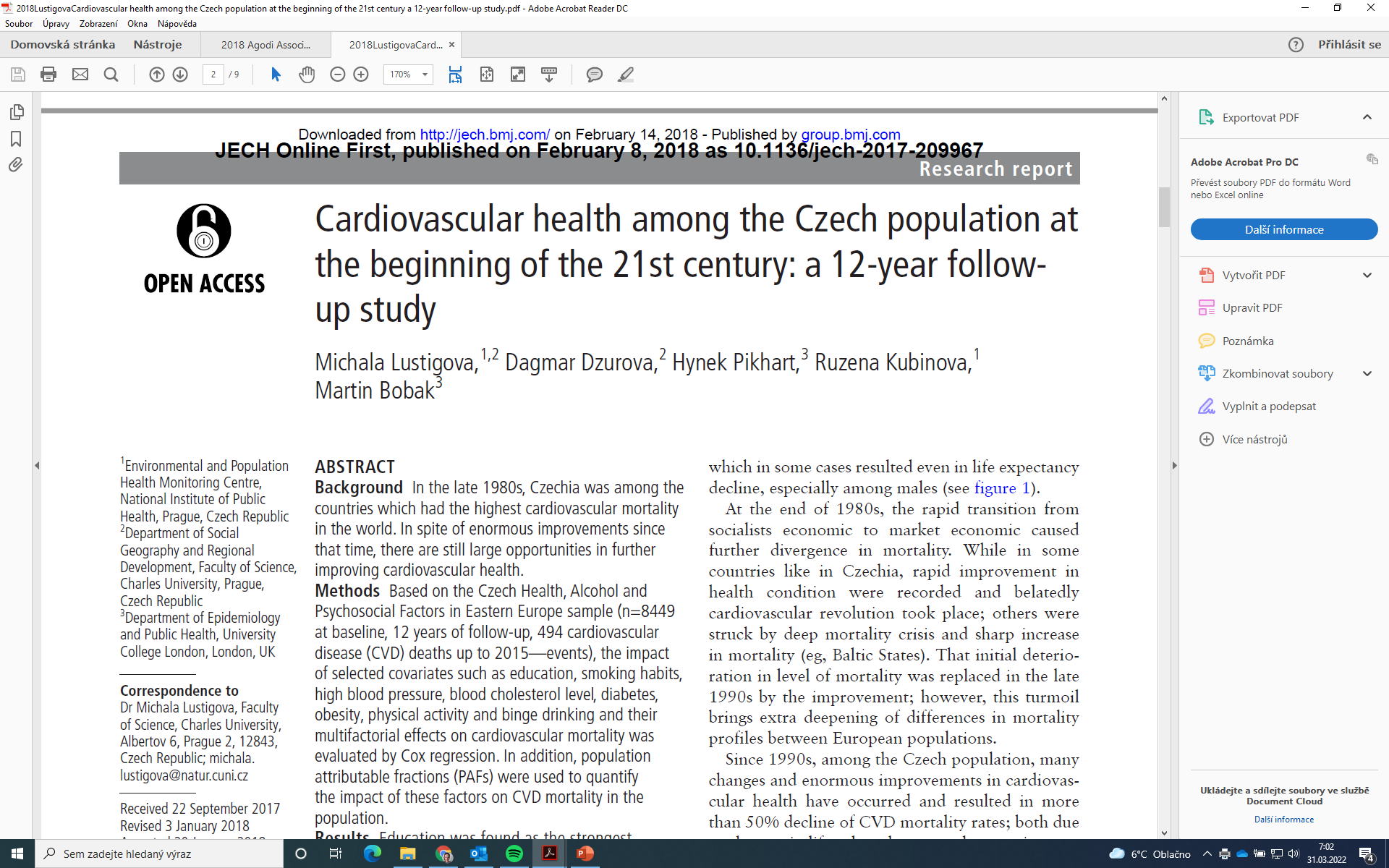 Proč je důležité studiím rozumět?
Každá analýza je bezpředmětná, pokud neumíme výsledky správně interpretovat. 
Interpretace výsledků je klíčový moment každého výzkumu. 
Také „dobré“ výsledky lze „špatně“ interpretovat  
Vědecké studie mohou být často nešťastně interpretovány laickou veřejností, influencery apod. ve snaze podložit svá tvrzení vědou
Confounder
Třetí faktor asociovaný s faktorem i důsledkem 
 Typicky pohlaví, věk, socioekonomický status, etnicita, kouření, alkohol
 Nutné uvažovat před sběrem dat – může nastat problém, kdy nebudeme mít data o významném confounderu sledovaného vztahu
 Nutné identifikovat při statistické analýze a zahrnout do statistických modelů
 Residuální confounding – neměřitelný nebo špatně měřený confounder, v observačních studiích nelze zcela eliminovat
Confounder
Confounder
Pokuste se vymyslet možné confoundery vztahu zaměstnání a rizika obezity
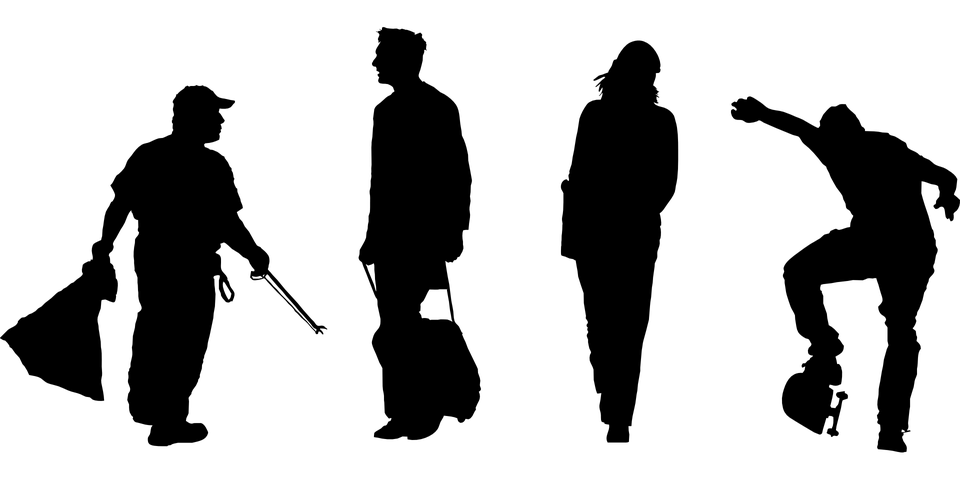 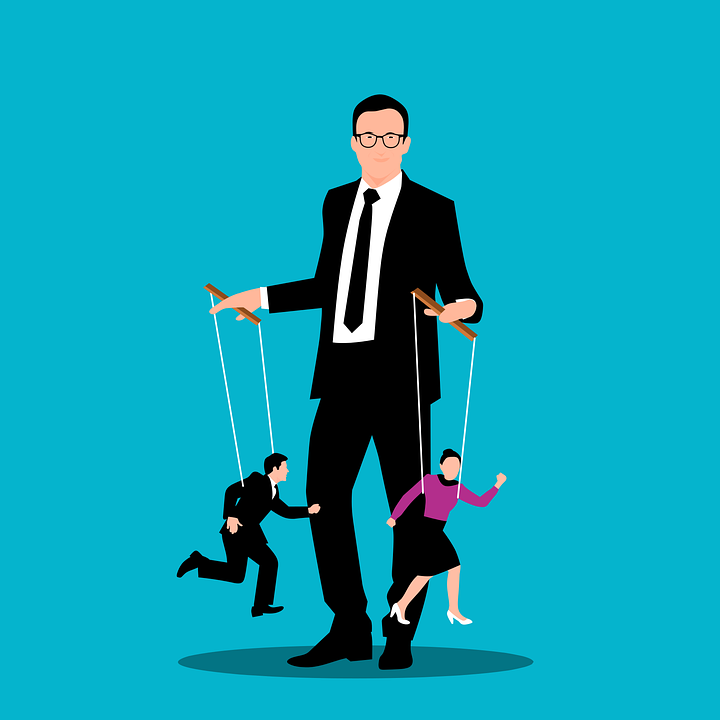 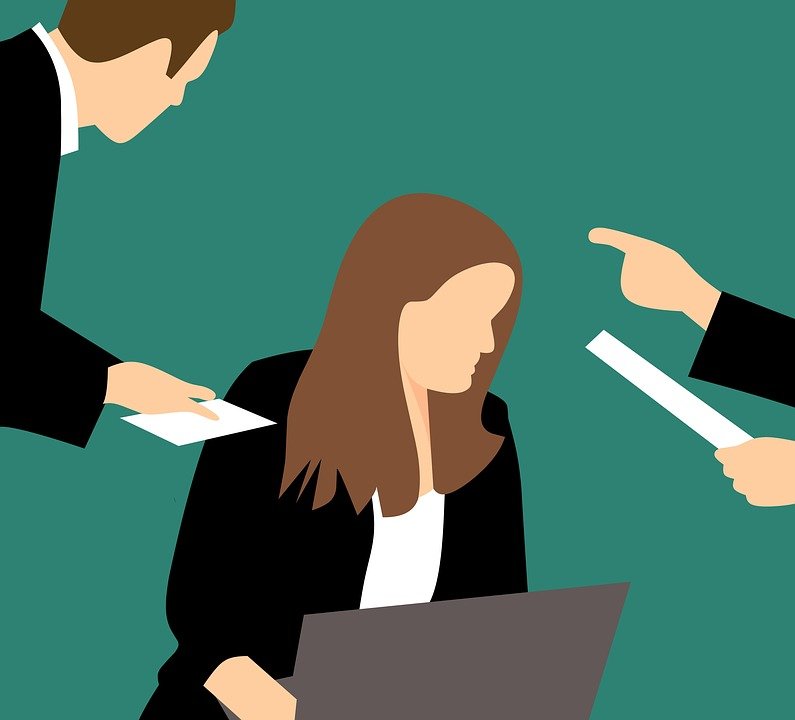 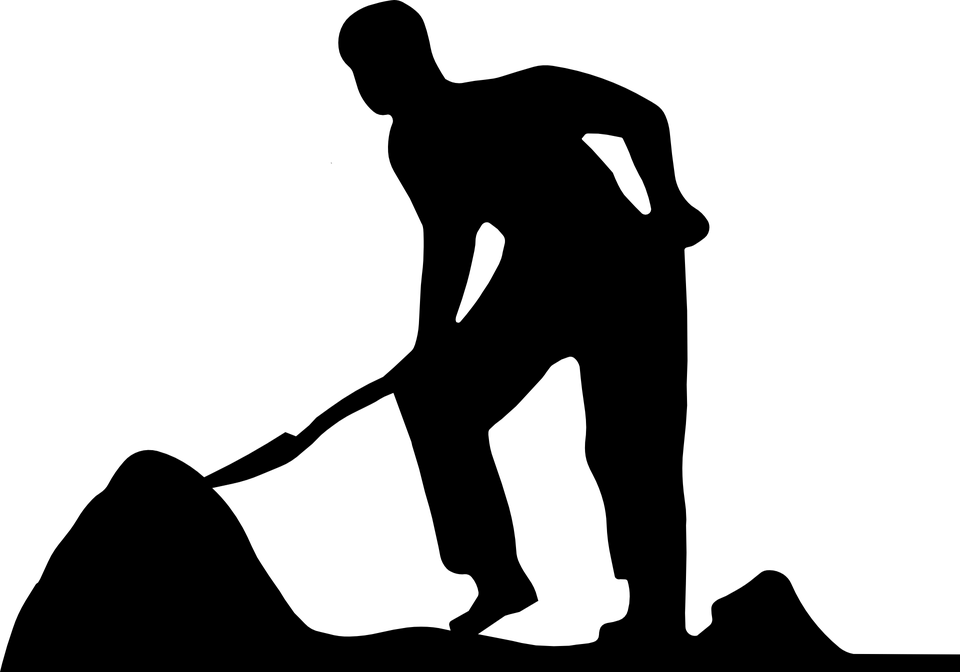 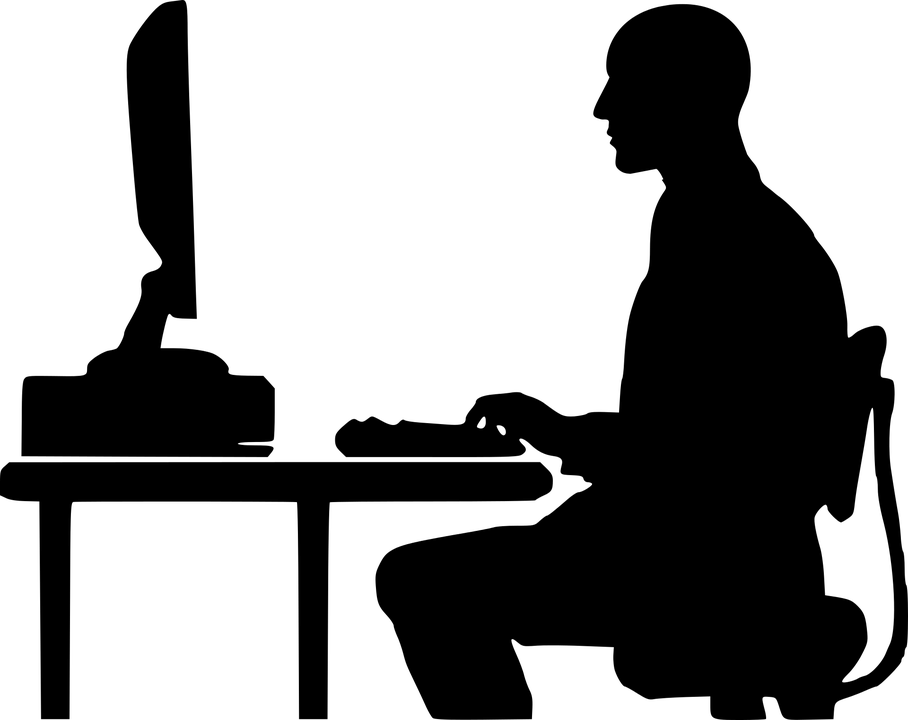 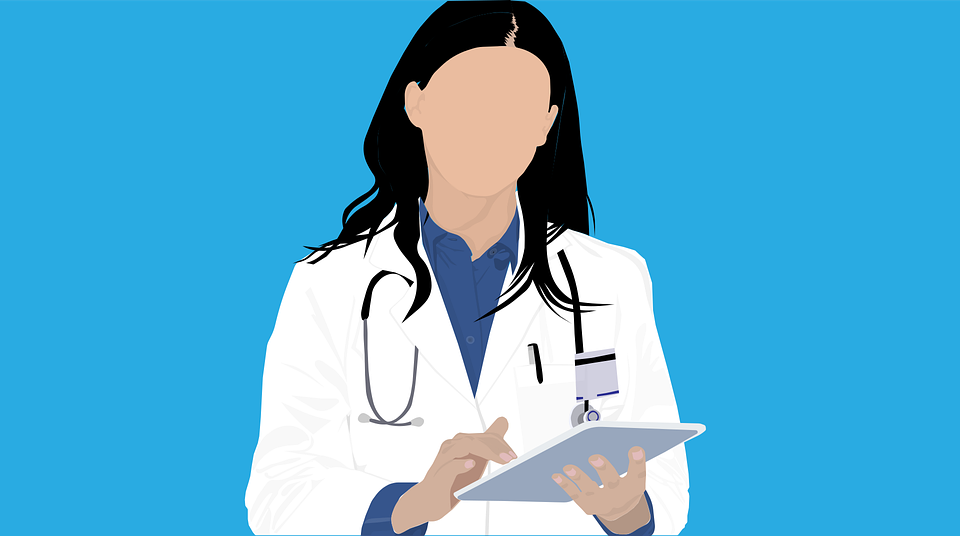 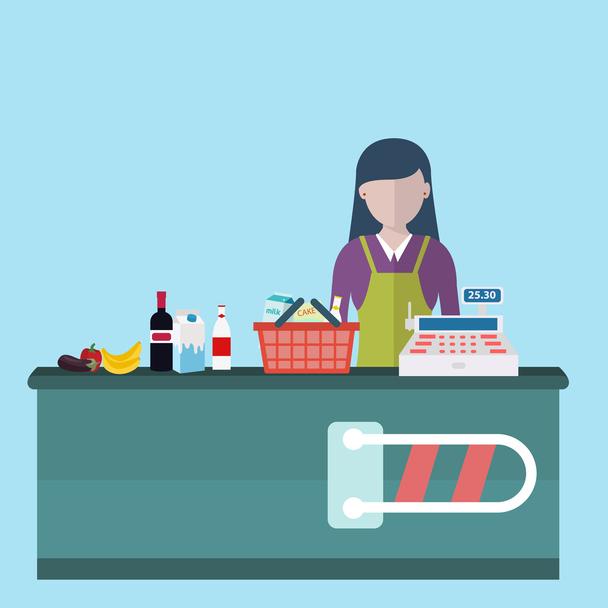 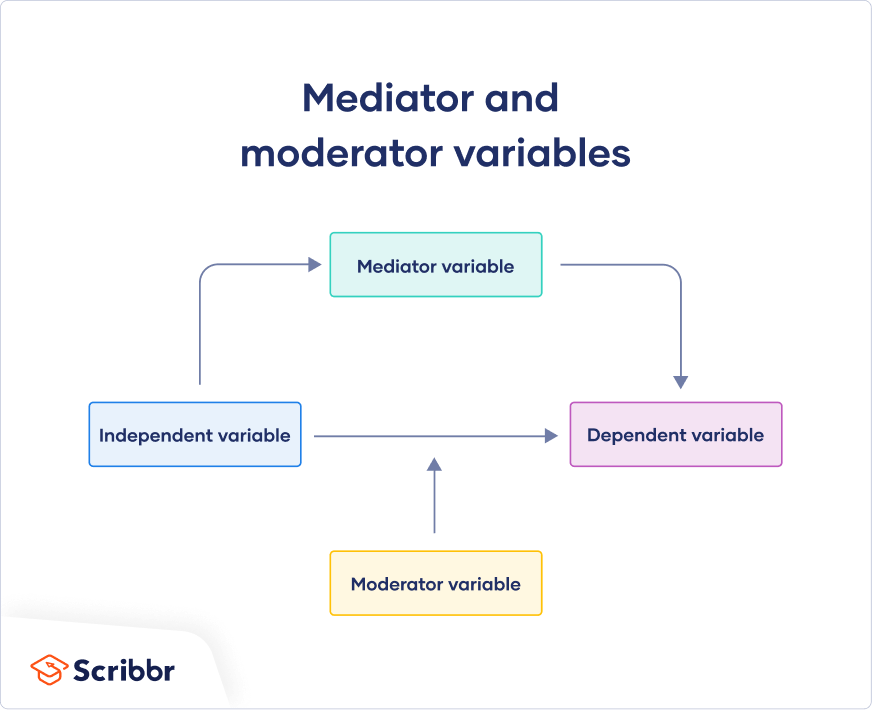 Bias
Systematická chyba v designu studie 
Vede k systematické chybě ve výsledcích, zkreslení 
Může ovlivnit odhad jedné proměnné/asociace mezi proměnnými
Selekční bias
Chyba v náboru respondentů
 Nereprezentativní vzorek
Informační bias
Misclassification
 Nadhodnocení či podhodnocení 
 Například: podhodnocený počet cigaret, nadhodnocená doba fyzické aktivity
Recall/Reporting bias
 Chyba v tom, jaké podává respondent informace
 Proto je nutné, aby subjekt neznal přesnou výzkumnou hypotézu
 Bohužel i respondenti mohou lhát, dotazník by měl být proto „neprůstřelný“
Informační bias
Observační bias 
 Chyba ve způsobu jakým pozorovatelé sbírají informace
Interviewer bias 
 Chyba tazatele
 Např. podrobnější informace u exponovaných
Limitace
Každá studie má své limitace, které je potřeba znát a rozumět jim.
Snahou však je limitace co nejvíce eliminovat vhodně propracovanou metodologií. 

O kterých možných problémech jsme již hovořili? 
Jaké limitace výzkumu obecně vás napadají?

Limitace je nutné mít na paměti také při interpretaci výsledků – korelace není kauzalita.
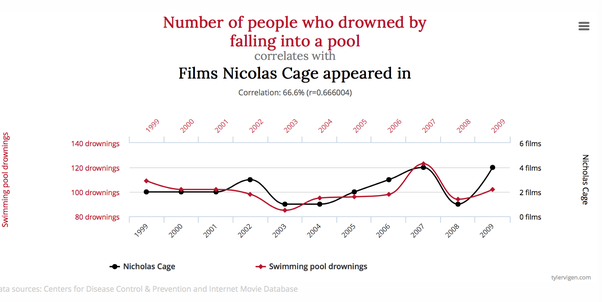 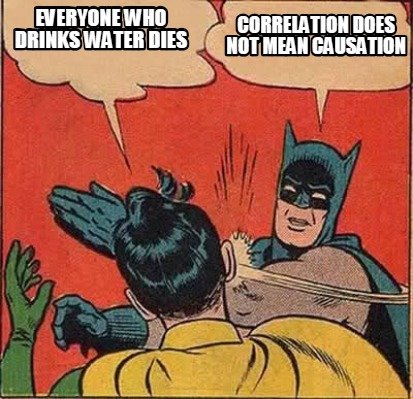 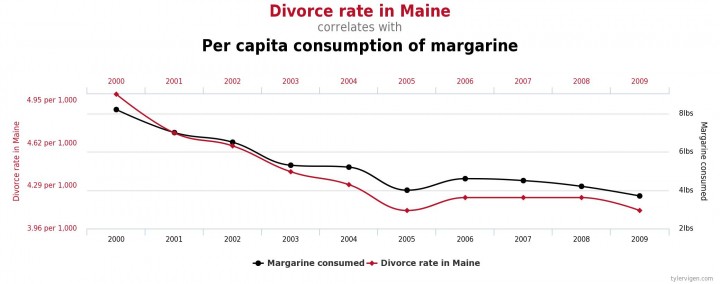 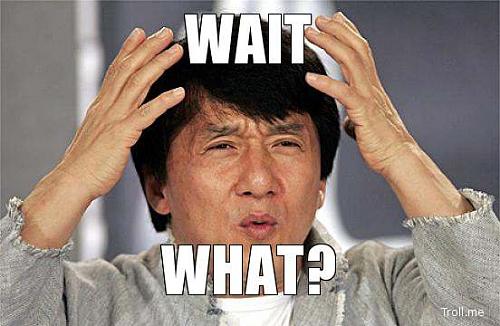 Kauzalita – prokázaná příčinnost jevů
Hodnocení kauzality – Sir Austin Bradford Hill (1965) 
▪ Síla – RR, OR 
▪ Konzistence – asociace prokázána mnoha studiemi na různých populacích 
▪ Specificita – outcome je nejlépe předpovídán jedním primárním faktorem 
▪ Temporalita – expozice vede k důsledku 
▪ Biologický gradient – větší dávka, vyšší efekt 
▪ Biologické vysvětlení – teorie má opodstatnění v biologických základech 
▪ Koherence – výsledky nejsou proti současnému poznání
 Reversibilita – snížení expozice vede ke snížení rizika důsledku
Kritické zamyšlení
1. Připravujeme studii, ve které chceme hodnotit souvislosti obezity, kuřáctví a vysoké konzumace alkoholu s problémy s potencí u mužů. Budeme se ptát náhodných kolemjdoucích na náměstí, zda se chtějí do studie zapojit. Muži, kteří budou souhlasit budou následně navštíveni v jejich domácnosti tazatelem.
 Co vy na to?
Kritické zamyšlení
2. Provedeme studii s cílem zhodnotit souvislosti nevhodných stravovacích návyků dětí s výskytem poruch chování. Náhodným výběrem zvolíme respondenty a rodiče oslovíme, vysvětlíme podrobně cíl studie a následně provedeme sběr dat s rodiči o jejich dítěti. 
 Co vy na to?
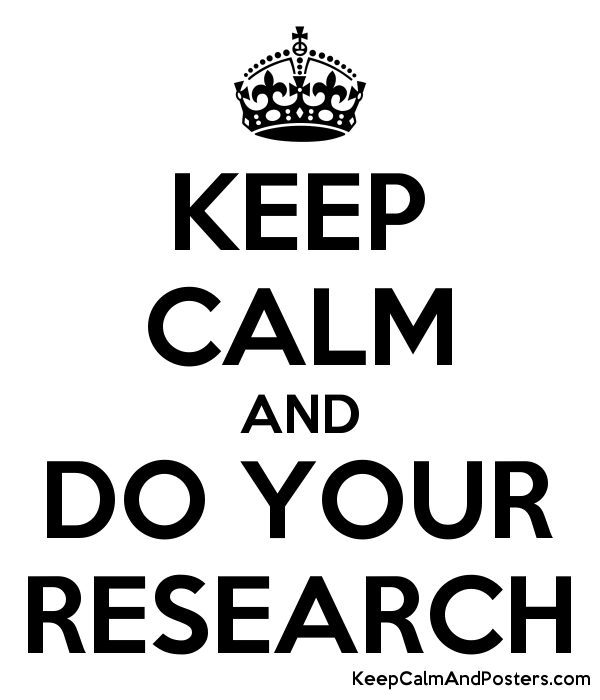 Děkuji za pozornost